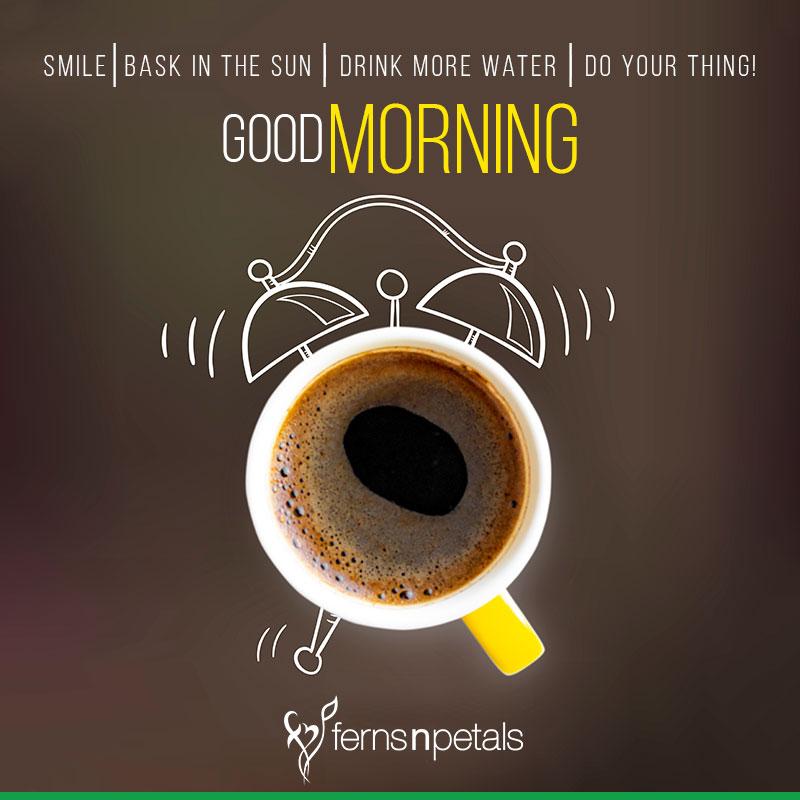 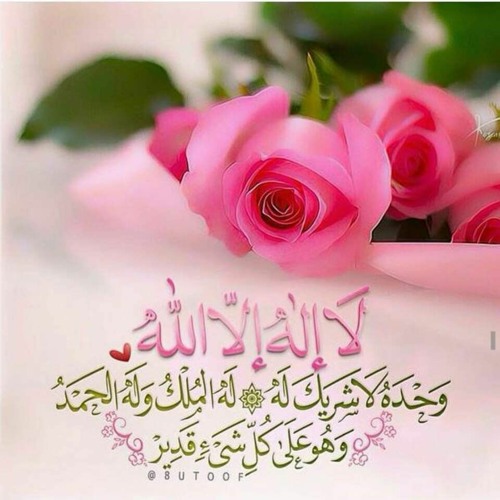 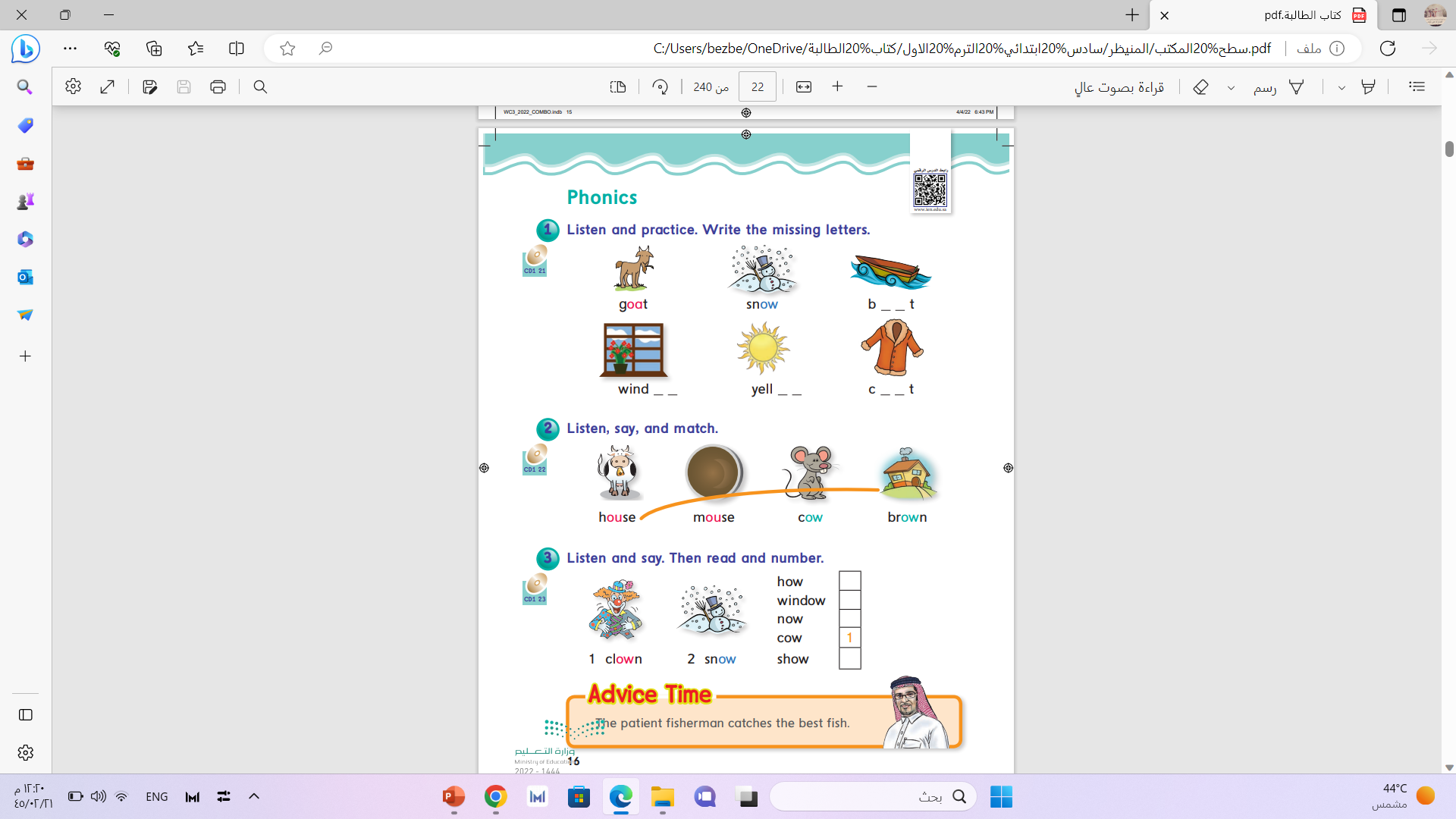 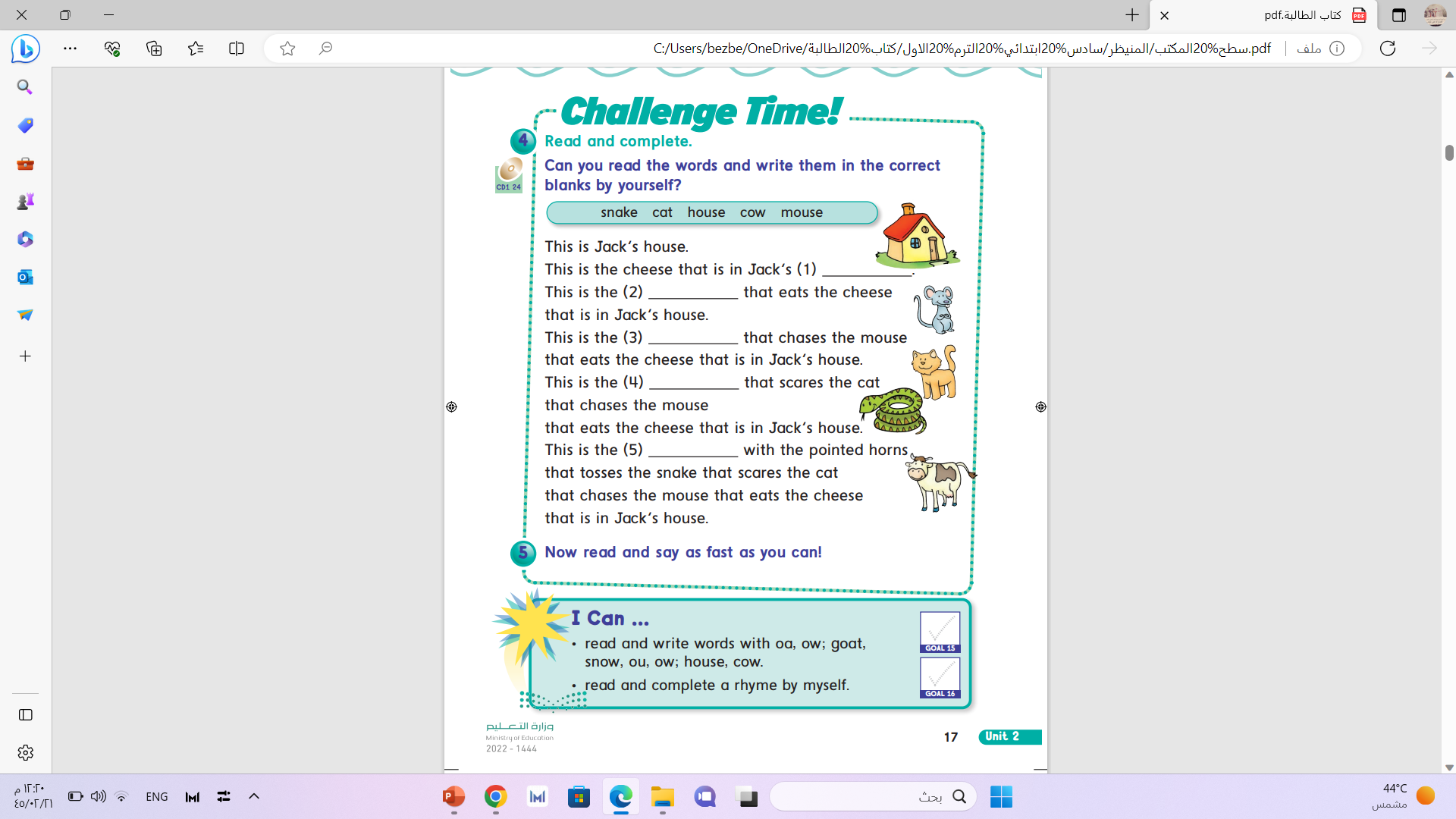 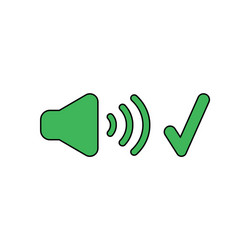 oa
ow
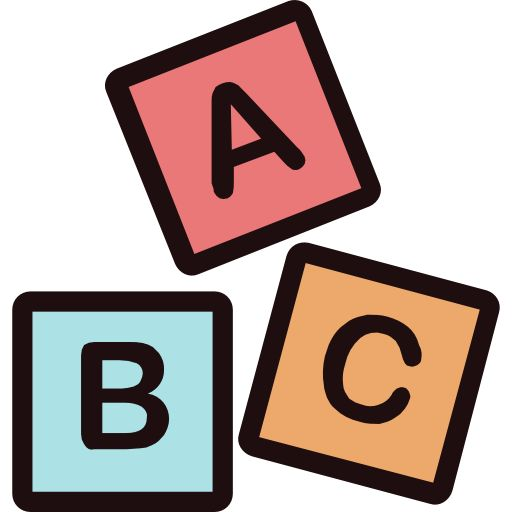 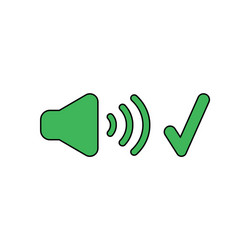 ow
oa
snow
boat
window
goat
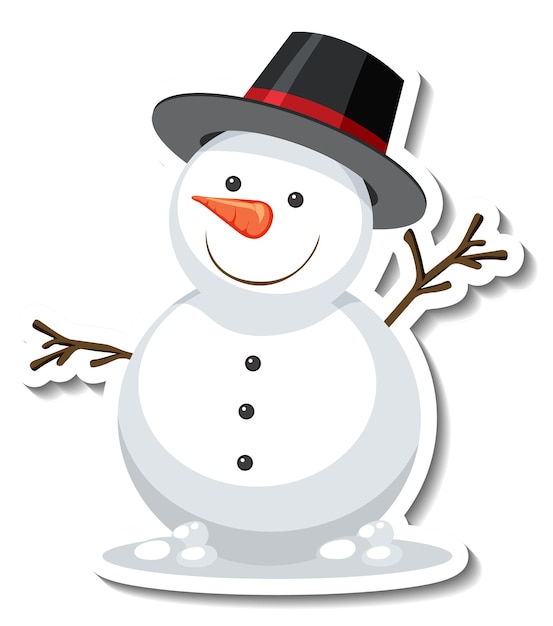 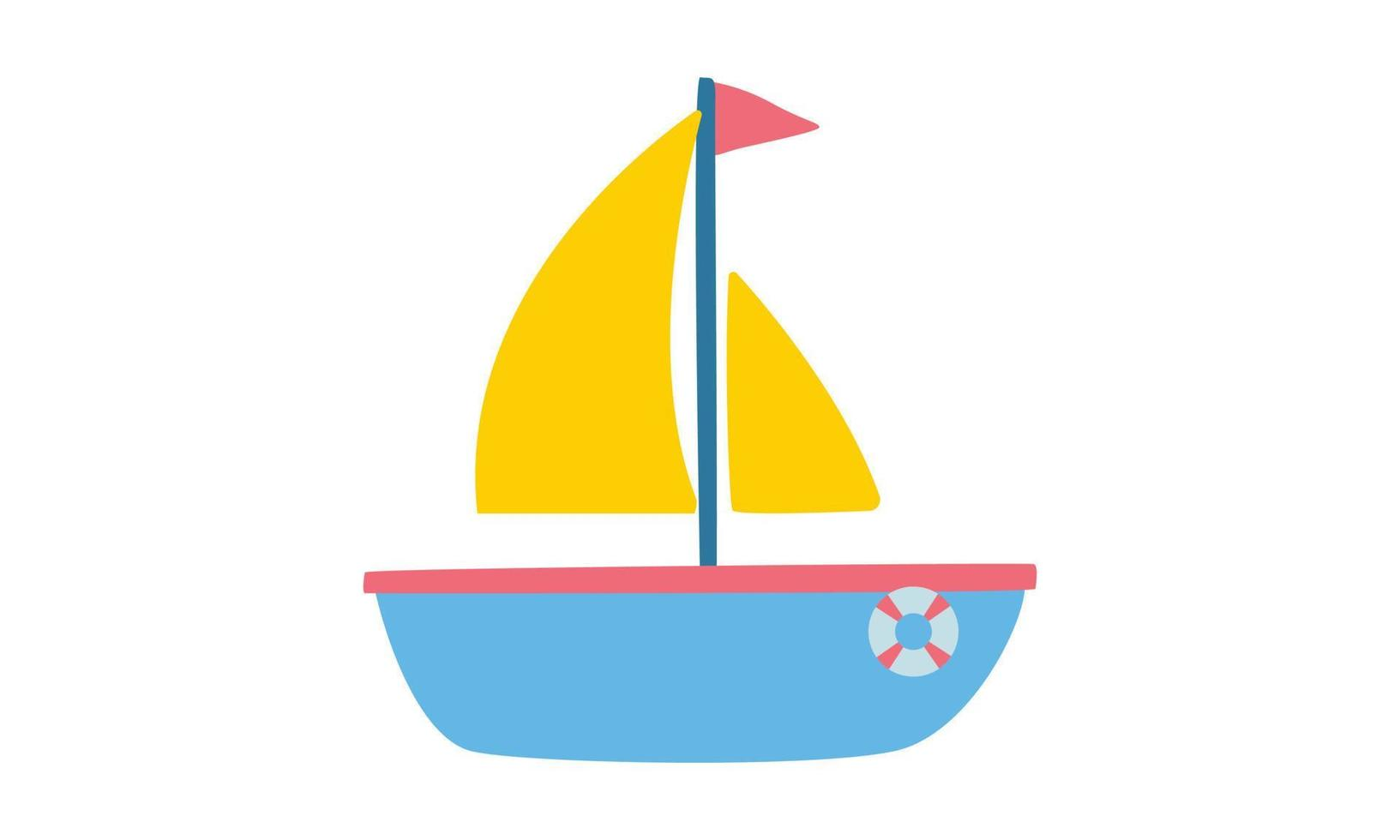 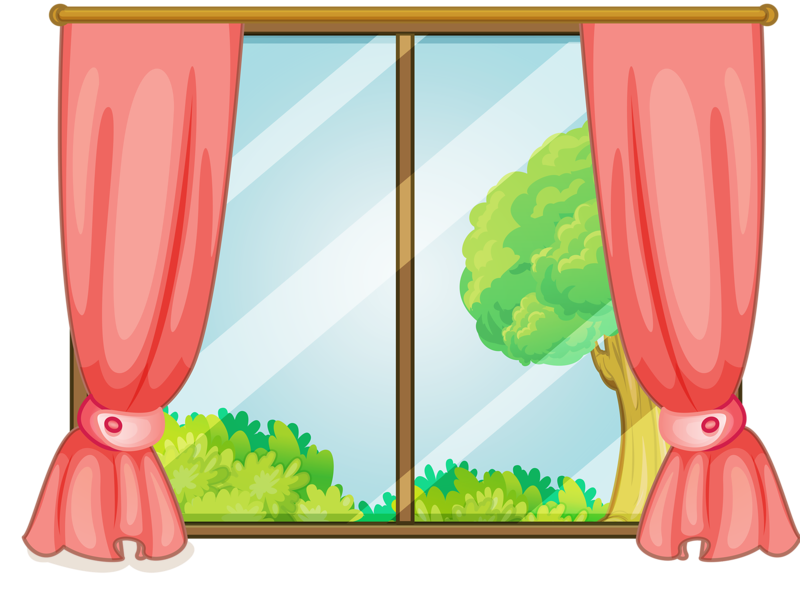 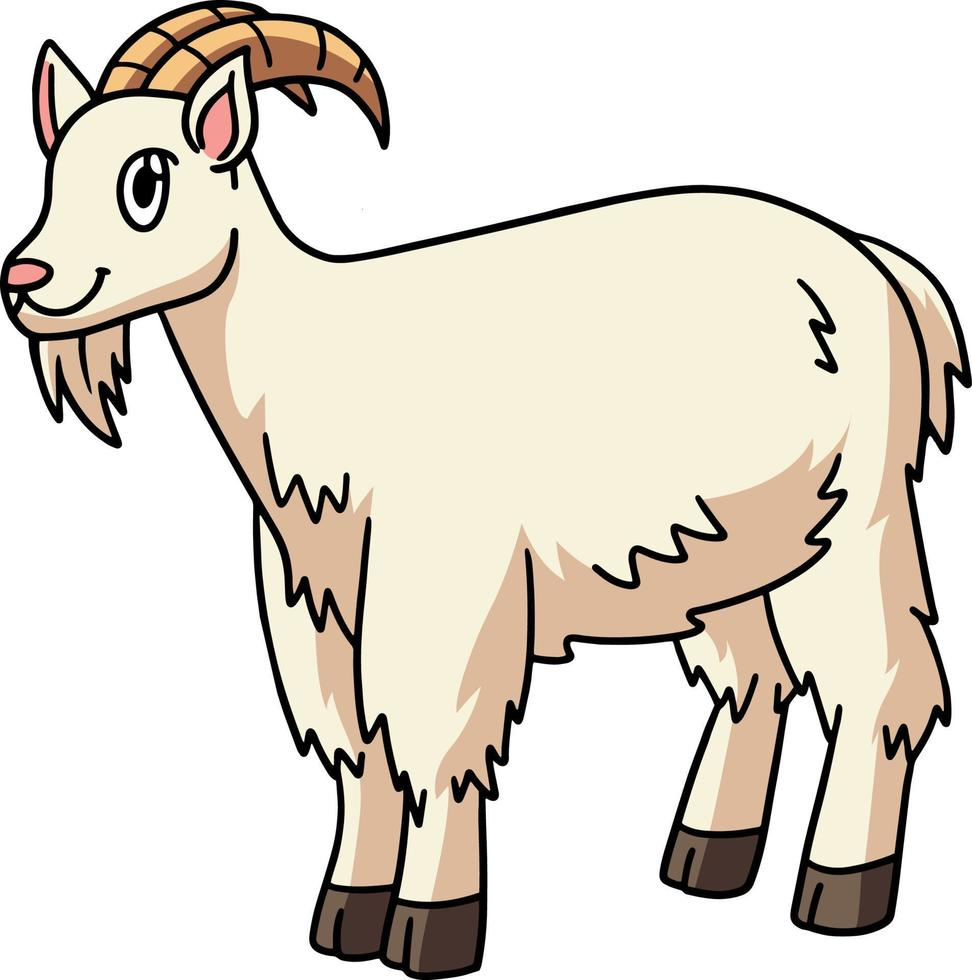 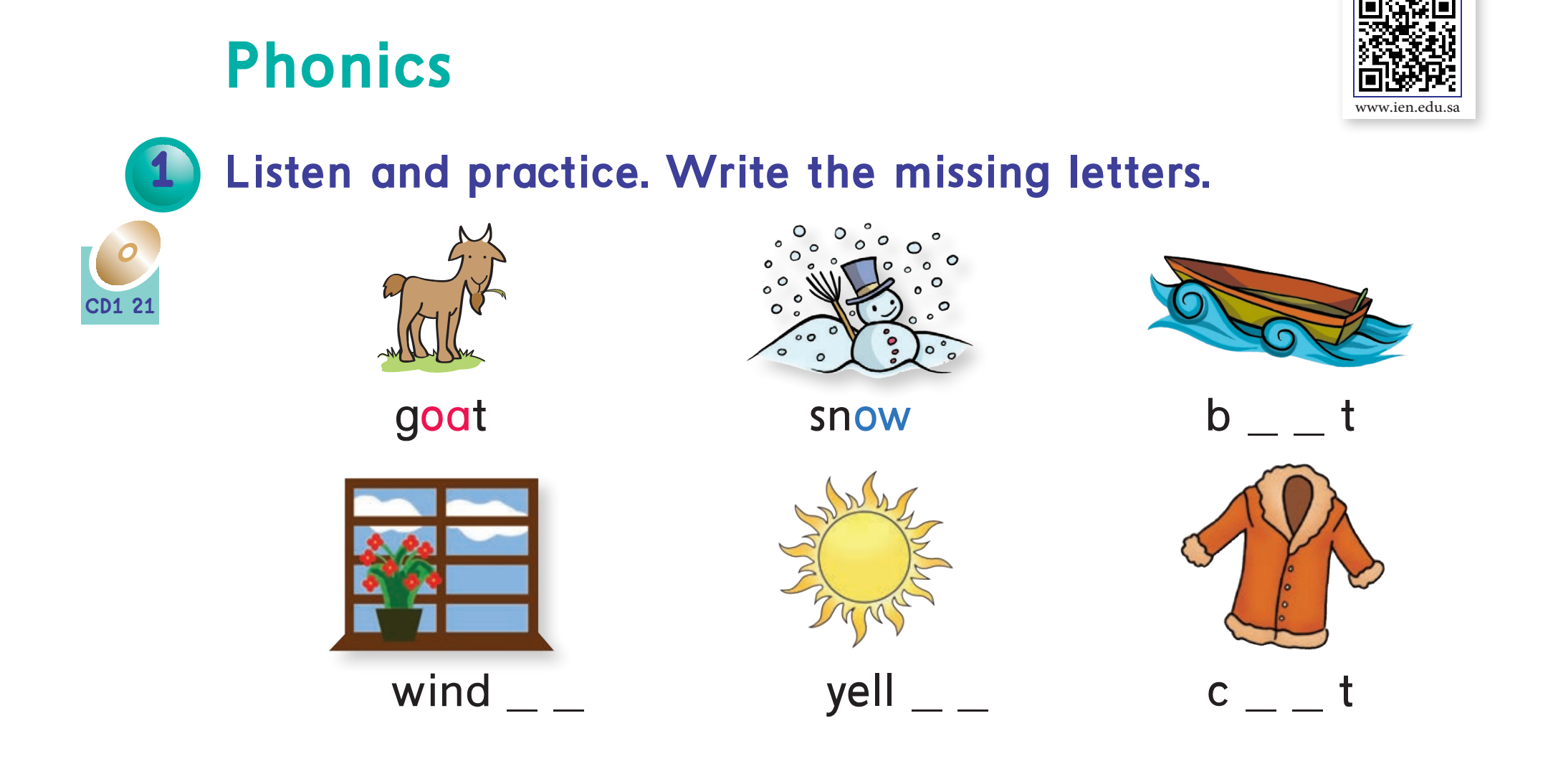 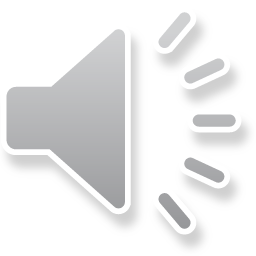 oa
oa
ow
ow
Page : 16
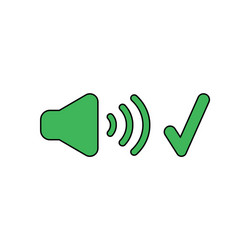 ow
ou
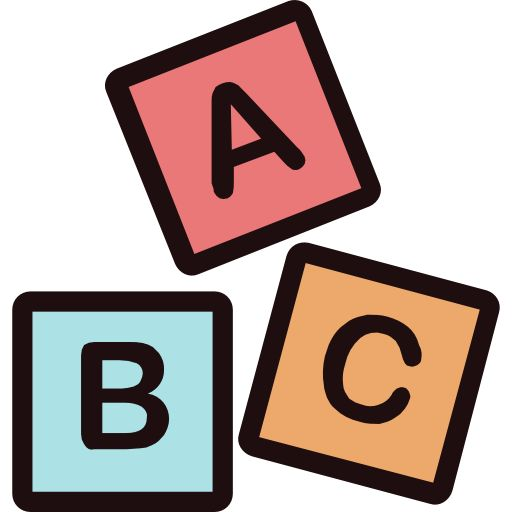 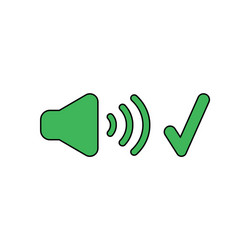 ou
ow
house
cow
mouse
brown
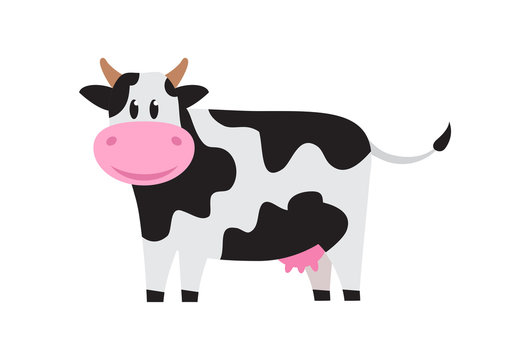 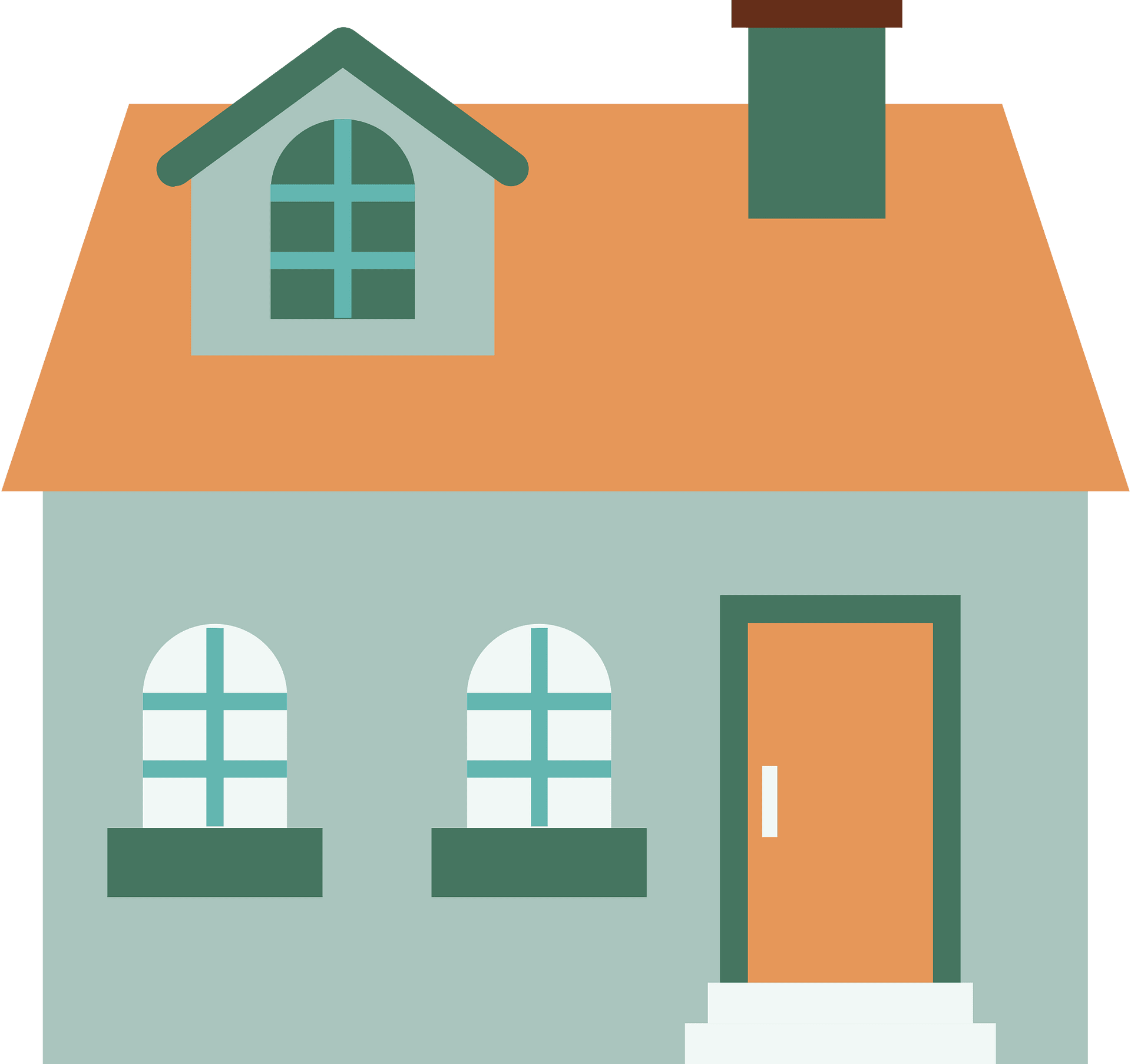 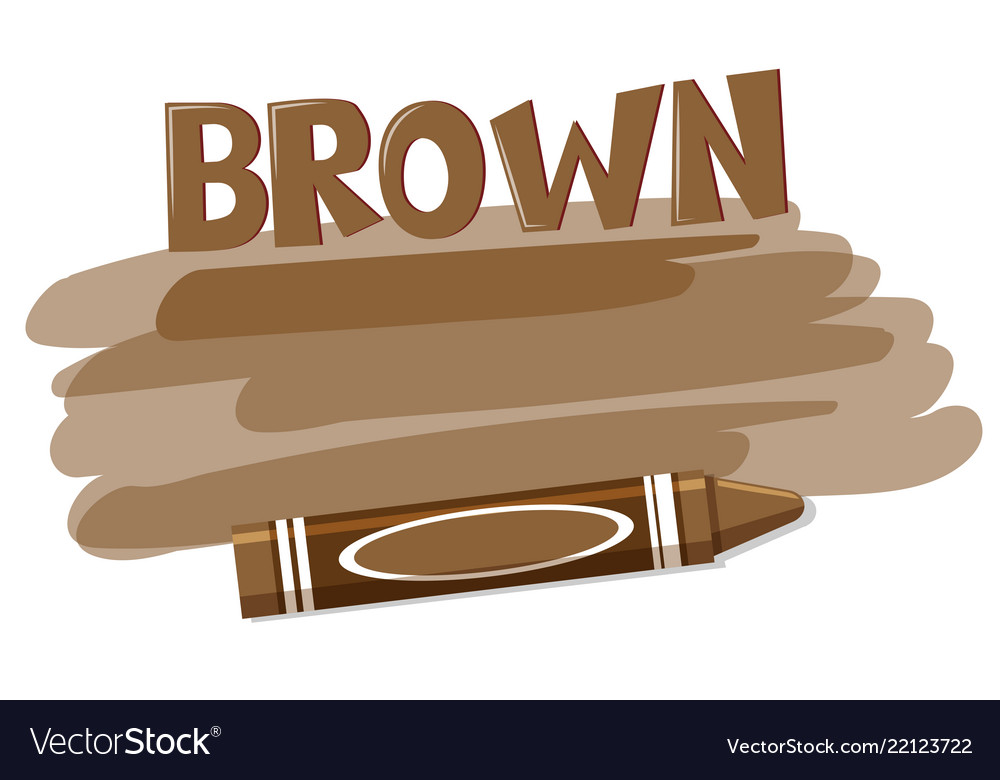 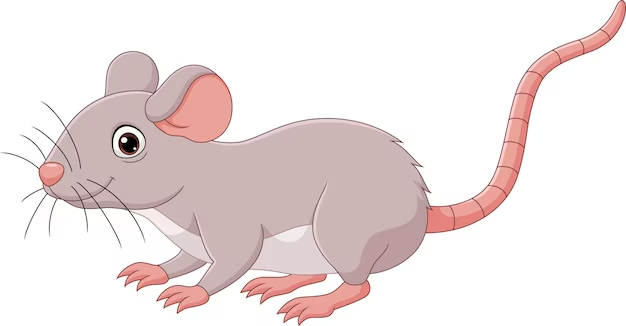 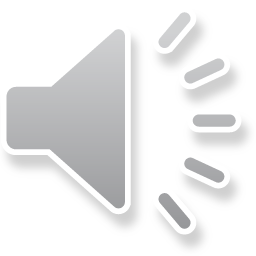 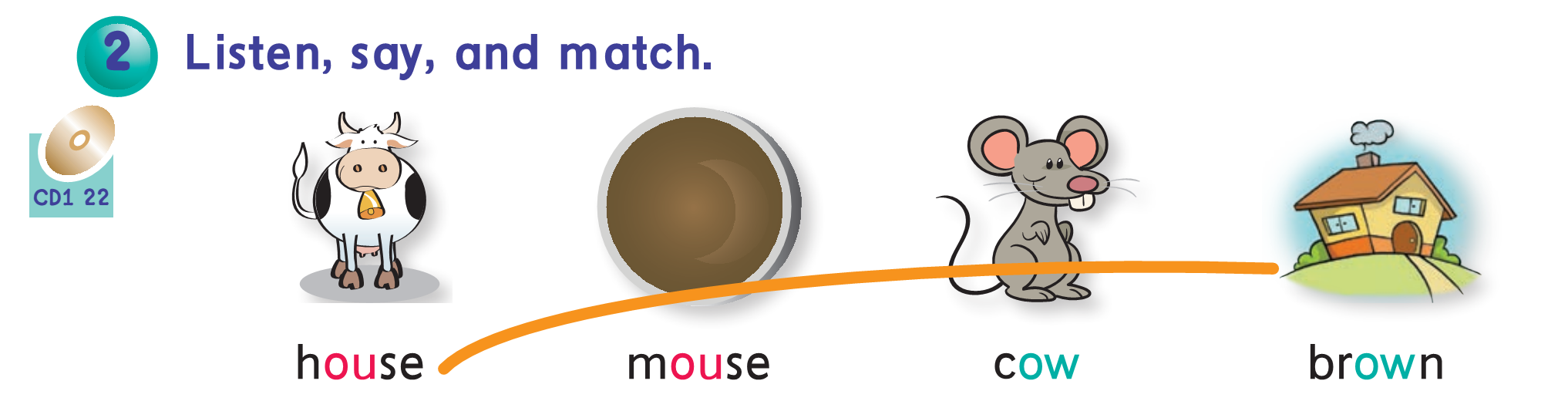 Page : 16
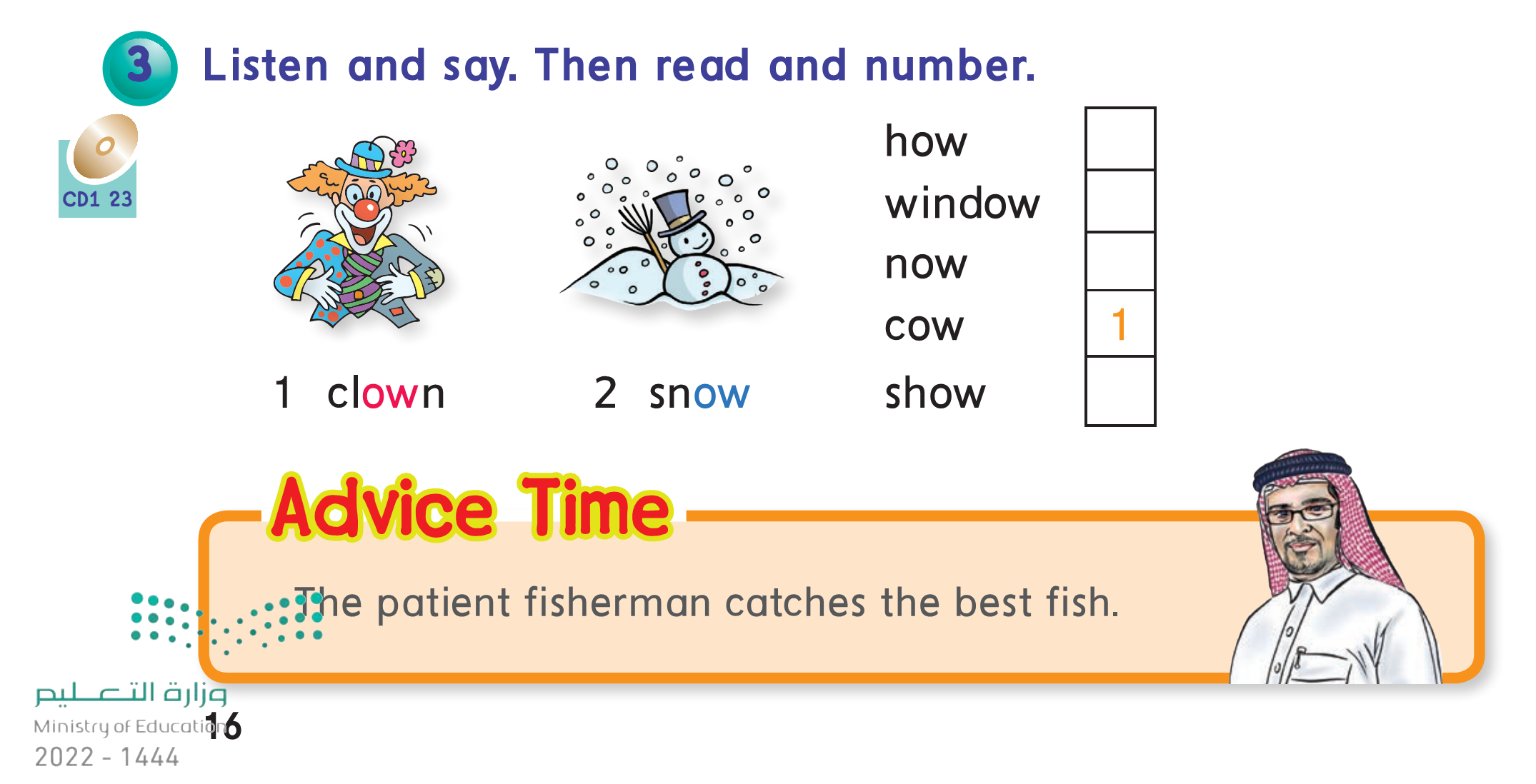 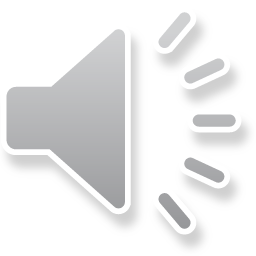 1
2
1
2
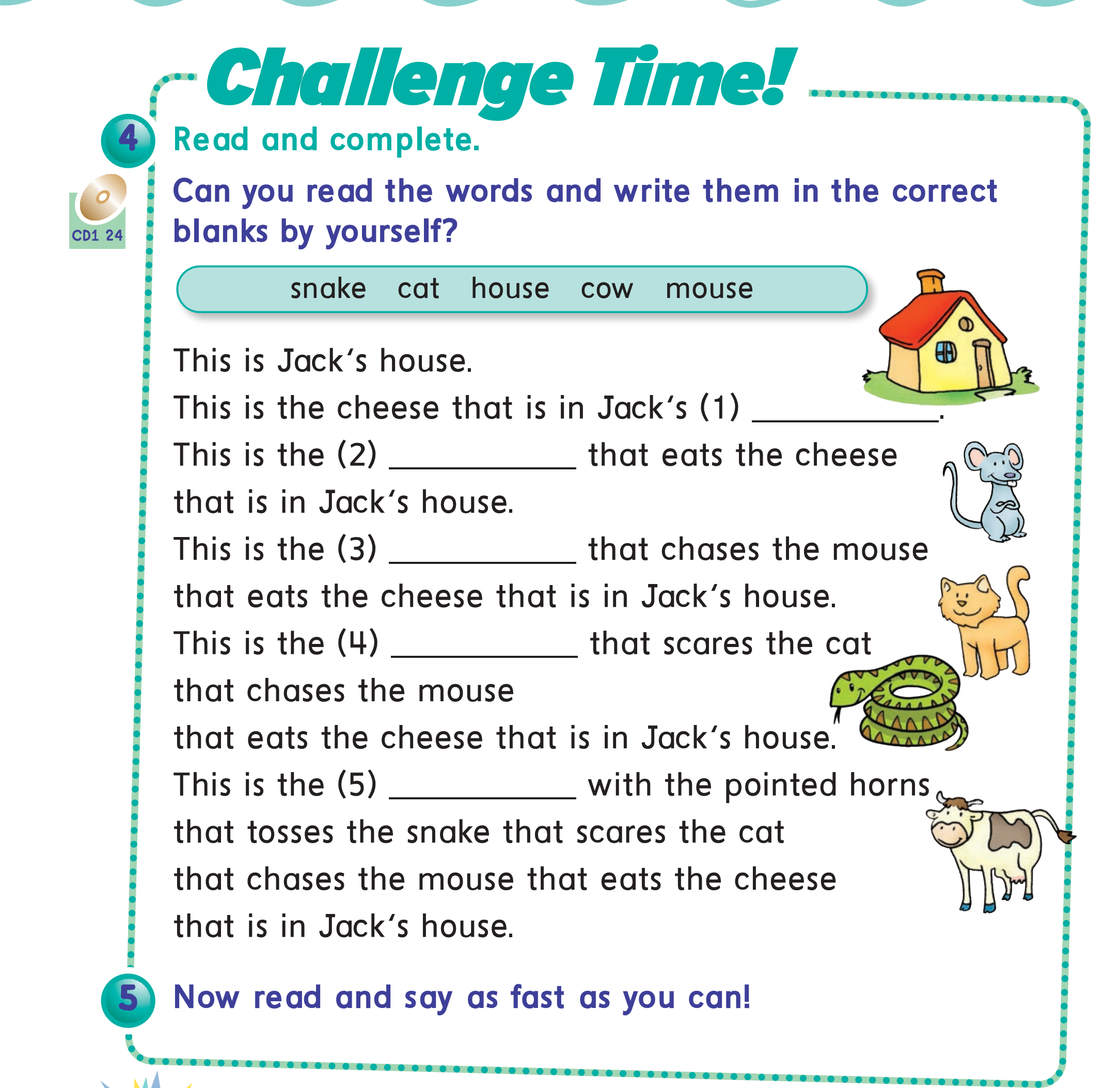 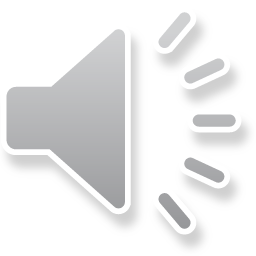 house
mouse
cat
snake
cow
Page : 17
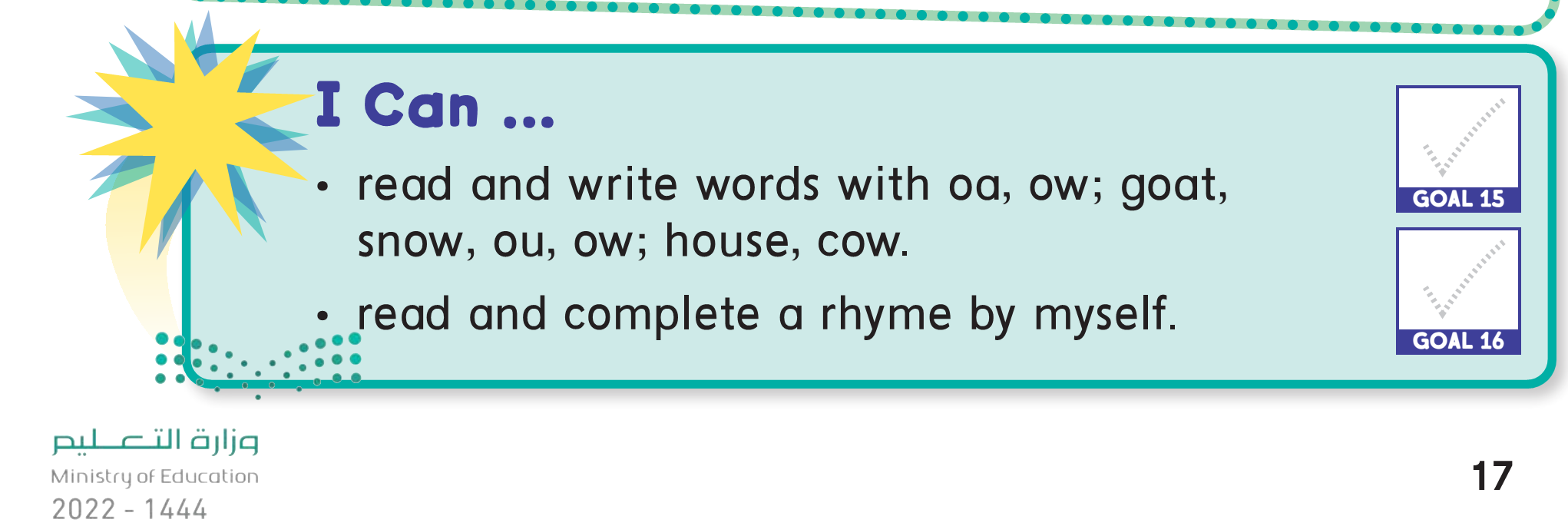 Pages:
153+154
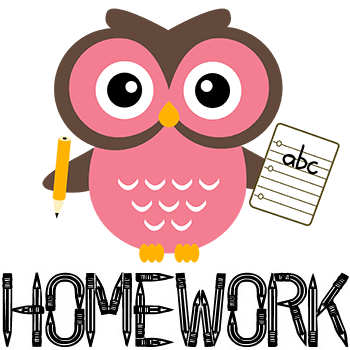 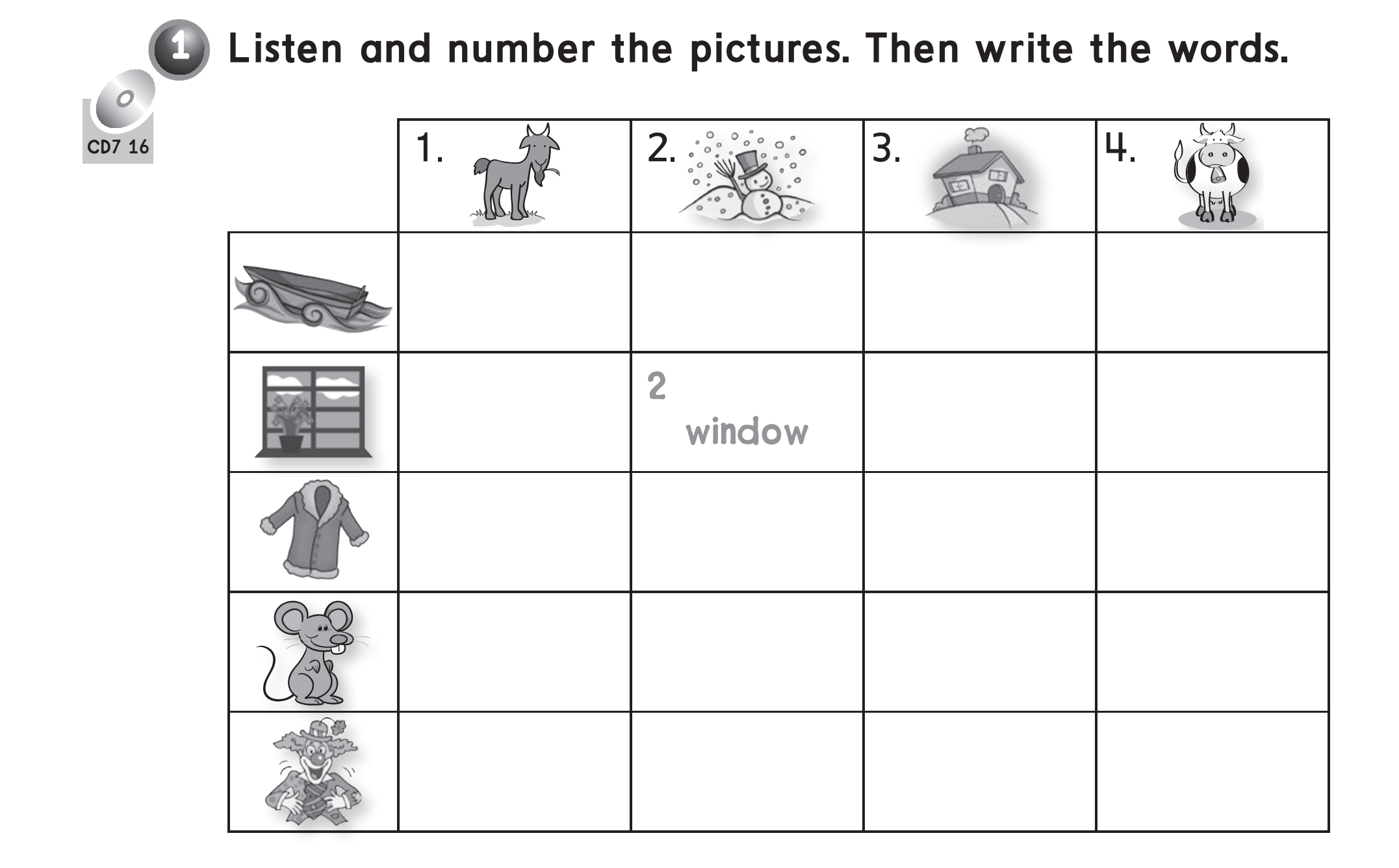 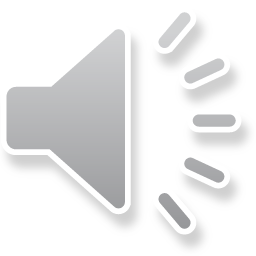 1
boat
1
coat
3
mouse
4
clown
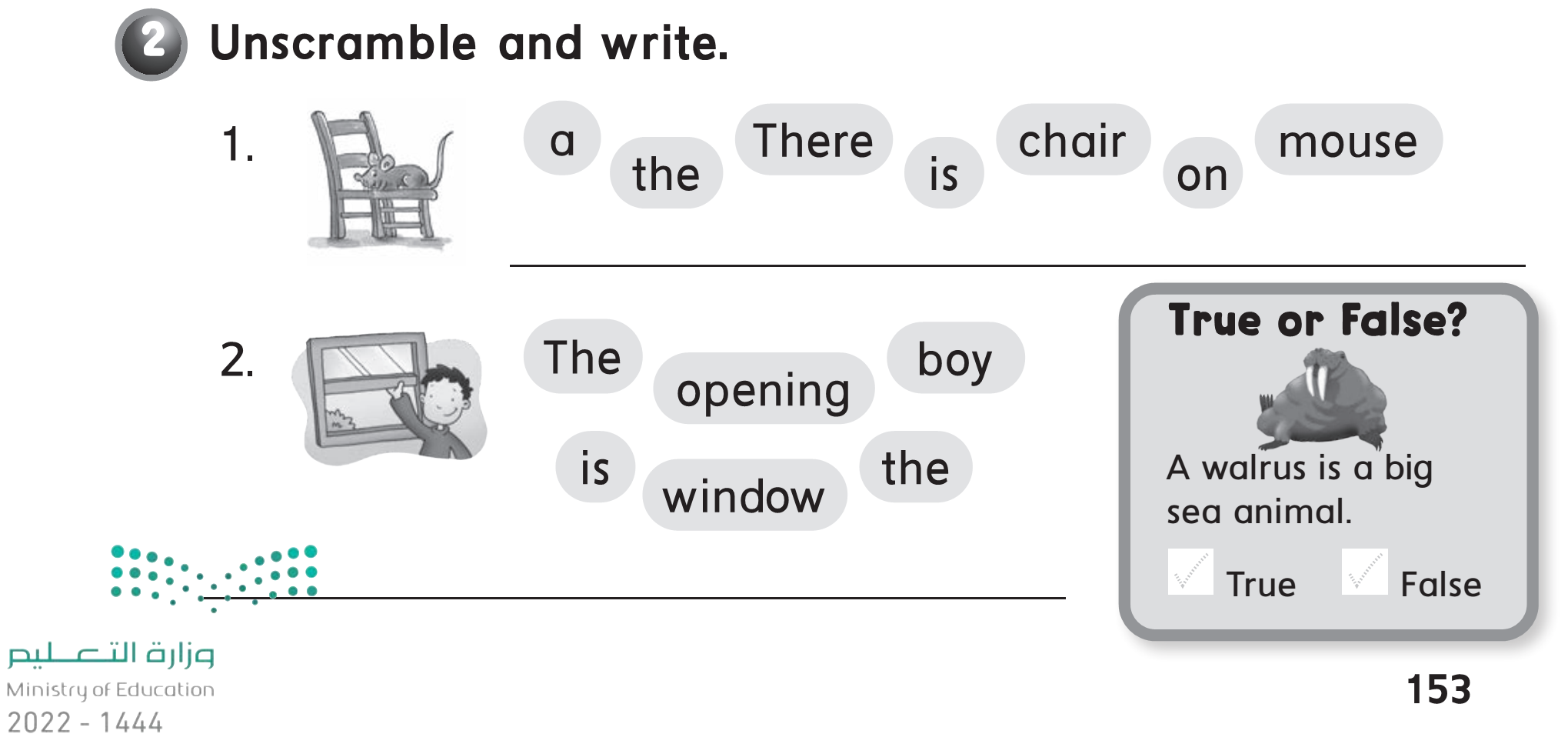 There is a mouse on the chair .
The boy is opining the window .